Statistics – O. R. 881Object Oriented Data Analysis
Start
Recording
Steve Marron

Dept. of Statistics and Operations Research
University of North Carolina
Current Sections in Textbook
Today:
Sections  11.1, 11.2  

Next Class:
Sections  11.2, 11.3
Return to Big Picture
Main statistical goals of OODA:
Understanding population structure
Low dim’al Projections, PCA …
Classification (i. e. Discrimination)
Understanding 2+ populations
Time Series of Data Objects
Chemical Spectra, Mortality Data
“Vertical Integration” of Data Types
Classification Basics
For Simple Toy Example:

Project
On MD

& Split
at Center

(Assume Equal Numbers for Simplicity)
[Speaker Notes: HDLSStmbMdif.ps]
Classification Basics
Better Solution: Linear Discriminant Analysis

Gets the
right dir’n

How does 
it work?
[Speaker Notes: HDLSSod1FLD.ps]
Linear Discriminant Analysis
[Speaker Notes: HDLSSod1egFLD.ps]
Linear Discriminant Analysis
[Speaker Notes: HDLSSod1egFLD.ps]
Linear Discriminant Analysis
Same Inner Product 
Of Center Point
Inner Product of New Data
Point & Transf’d Direction
Classical Discrimination
Classical Discrimination
Classical Discrimination
Graphical Display of Classifiers
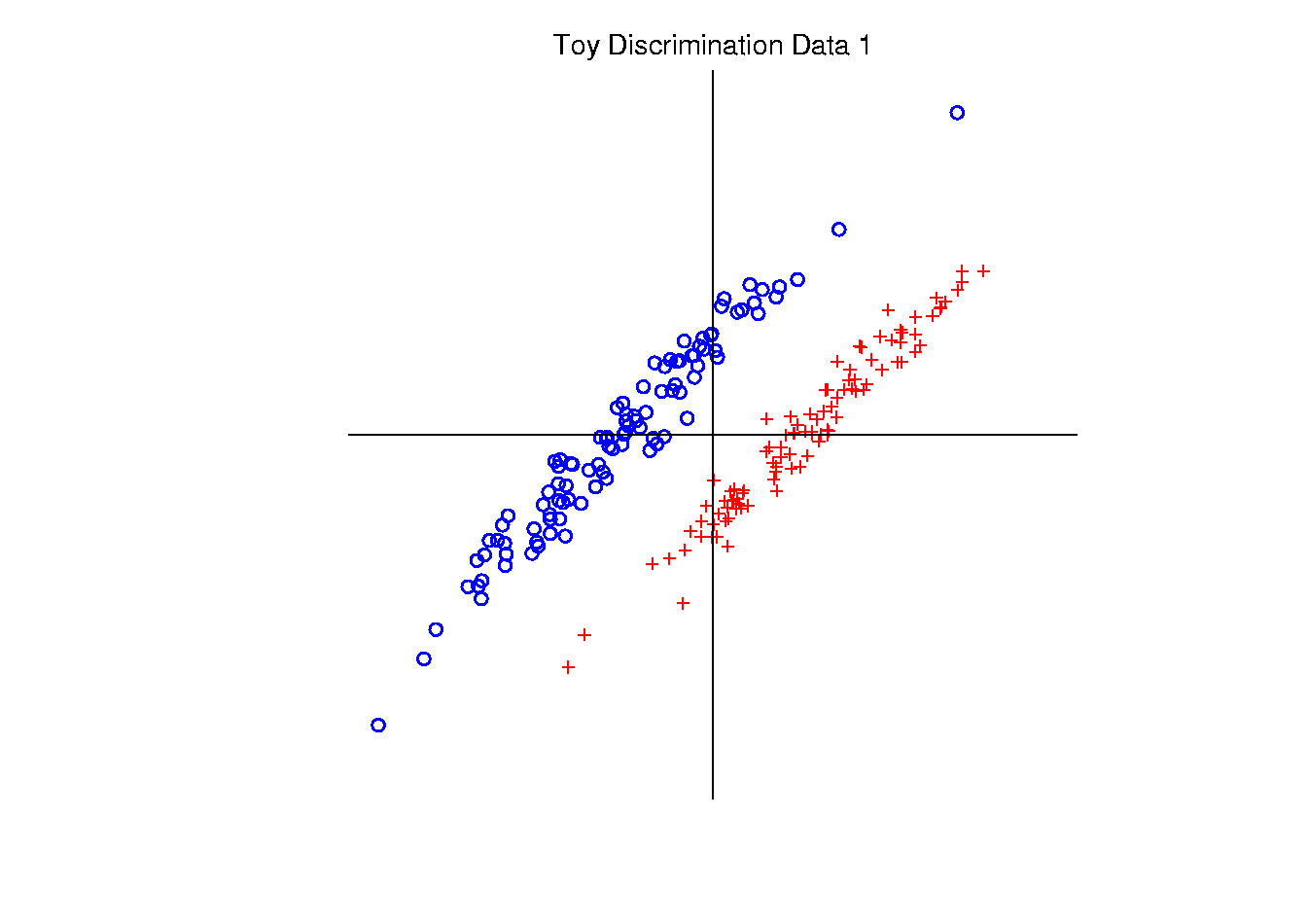 Use Yellow for Grid 
Points Assigned 
to Plus Class
Use Cyan for Grid 
Points Assigned 
to Minus Class
[Speaker Notes: PEod1FLDe1.ps]
Classical Discrimination
LDA for Donut – Poor, no plane can work
[Speaker Notes: PEdonFLDe1.ps]
Classical Discrimination
GLR for Donut – Works well (good quadratic)

(Even
 though
 data not
 Gaussian)
[Speaker Notes: PEdonGLRe1.ps]
Classical Discrimination
Summary of Classical Ideas:
Among “Simple Methods”
MD and LDA sometimes similar
Sometimes LDA better
So LDA is preferred
Among Complicated Methods
GLR is best
So always use that?
Caution:
Story changes for HDLSS settings
High Dimension
Low Sample Size
HDLSS Discrimination
HDLSS Discrimination
An approach to non-invertible covariances:
Replace by generalized inverses
Sometimes called pseudo inverses
Note:  there are several
Here use Moore Penrose inverse
As used by Matlab    (pinv.m)
Often provides useful results
(but not always)
HDLSS Discrimination
HDLSS Discrimination
HDLSS Discrimination
Movie Through Increasing Dimensions
HDLSS Discrimination
LDA in Increasing Dimensions:
Low dimensions (d = 2-9):
Visually good separation
Small angle between LDA and Optimal
Good generalizability
Medium Dimensions (d = 10-26):
Visual separation too good?!?
Larger angle between LDA and Optimal
Worse generalizability
Feel effect of sampling noise
HDLSS Discrimination
LDA in Increasing Dimensions:
High Dimensions (d=27-37):
Much worse angle
Very poor generalizability
But very small within class variation
Poor separation between classes
Large separation / variation ratio
HDLSS Discrimination
LDA in Increasing Dimensions:
At HDLSS Boundary (d=38):
38 = degrees of freedom
(need to estimate 2 class means)
Within class variation = 0 ?!?
Data pile up, on just two points
Perfect   separation / variation ratio?
But only feels microscopic noise aspects
So likely not generalizable
Angle to optimal very large
HDLSS Discrimination
LDA in Increasing Dimensions:
Just beyond HDLSS boundary (d=39-70):
Improves with higher dimension?!?
Angle gets better
Improving generalizability?
More noise helps classification?!?
HDLSS Discrimination
HDLSS Discrimination
Simple Solution:
Mean Difference (Centroid) Method
Recall not classically recommended
Usually no better than LDA
Sometimes worse
But avoids estimation of covariance
Means are very stable
Expect less HDLSS problem
HDLSS Discrimination
Mean Difference (Centroid) Method

Same 
Data,

Movie 
over
dim’s
HDLSS Discrimination
Mean Difference (Centroid) Method
Far more stable over dimensions
Because is likelihood ratio solution
(for known variance - Gaussians)
Doesn’t feel HDLSS boundary
Eventually becomes too good?!?
Widening gap between clusters?!?
Careful:   angle to optimal grows
So lose generalizability (since noise inc’s)
HDLSS data present some odd effects…
Maximal Data Piling
Text, Sec. 11.1
Strange LDA effect at HDLSS boundary:
Data Piling:

For each class,
all data 
project to 
single
value
Maximal Data Piling
What is happening?
Hard to imagine
Since our intuition is 3-dim’al
Came from our ancestors…

Try to understand data piling with
	some simple examples
Maximal Data Piling
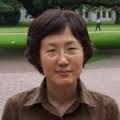 Maximal Data Piling
Maximal Data Piling
[Speaker Notes: C:\Documents and Settings\J S Marron\My Documents\Research\ComplexPopn\MaxDataPiling\dppic2_2.pdf]
Maximal Data Piling
Maximal Data Piling
Maximal Data Piling
[Speaker Notes: C:\Documents and Settings\J S Marron\My Documents\Research\ComplexPopn\MaxDataPiling\dppic2_2.pdf]
Maximal Data Piling
Maximal Data Piling
Maximal Data Piling
Maximal Data Piling
Maximal Data Piling
Maximal Data Piling
Maximal Data Piling
Maximal Data Piling
Movie Through Increasing Dimensions
Maximal Data Piling
MDP in Increasing Dimensions:
Sub HDLSS dimensions (d = 1-37):
Looks similar to FLD?!?
Reason for this?

At HDLSS Boundary (d = 38):
Again similar to FLD…
Maximal Data Piling
FLD in Increasing Dimensions:
For HDLSS dimensions (d = 39-1000):
Always have data piling
Gap between grows for larger n
Even though noise increases?
Angle (gen’bility) first improves, d = 39–180
Then worsens, d = 200-1000
Eventually noise dominates
Trade-off is where gap near optimal diff’nce
Maximal Data Piling
Maximal Data Piling
Historical Note:
Discovery of MDP
Came from a programming error
Forgetting to use within class covariance
In LDA…
Maximal Data Piling
Maximal Data Piling
Recall 
Transfo’
view of 
LDA:
Maximal Data Piling
Include 
Corres-
ponding
MDP 
Transfo’:

Both give
Same
Result!
Maximal Data Piling
Details:
LDA & MDP:
  Separating Plane
Normal Vector
Computed in Each
Transformed Space,
Shown in Original
Space
Maximal Data Piling
Details:
LDA & MDP:
  Separating Plane
Normal Vector
Within Class:
  PC1
PC2
Computed for Each
Class Separately
Maximal Data Piling
Details:
LDA & MDP:
  Separating Plane
Normal Vector
Within Class:
  PC1
PC2
Global:
  PC1
PC2
Computed 
Globally
Maximal Data Piling
Acknowledgement:
This viewpoint
I.e. insight into why LDA = MDP
(for low dim’al data)
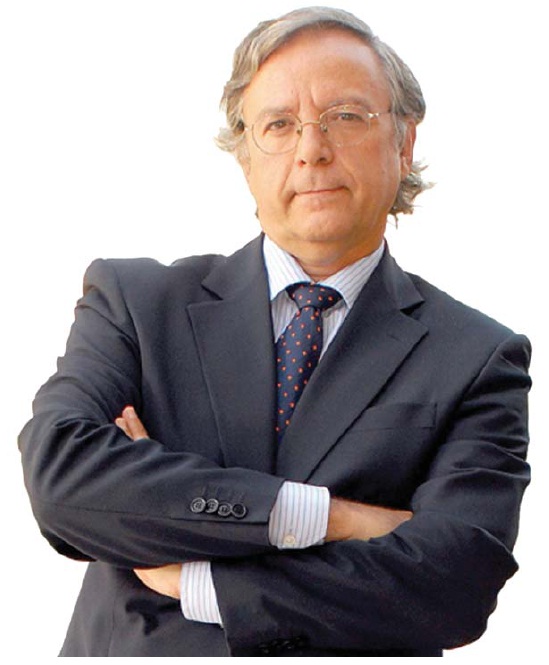 Suggested by Daniel Peña
Maximal Data Piling
Maximal Data Piling
Between Class
Variation
Within Class
Variation
Maximal Data Piling
Maximal Data Piling
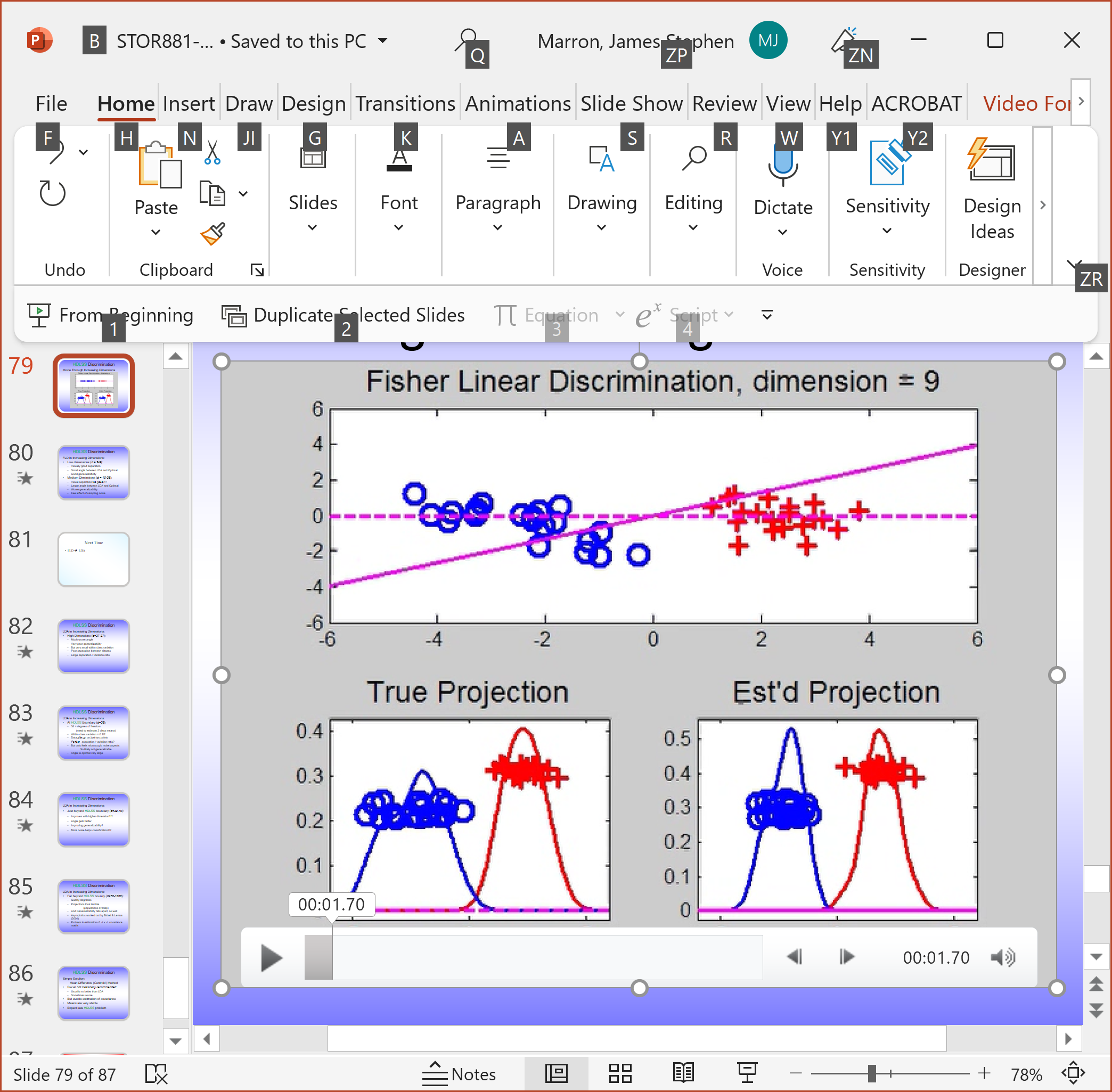 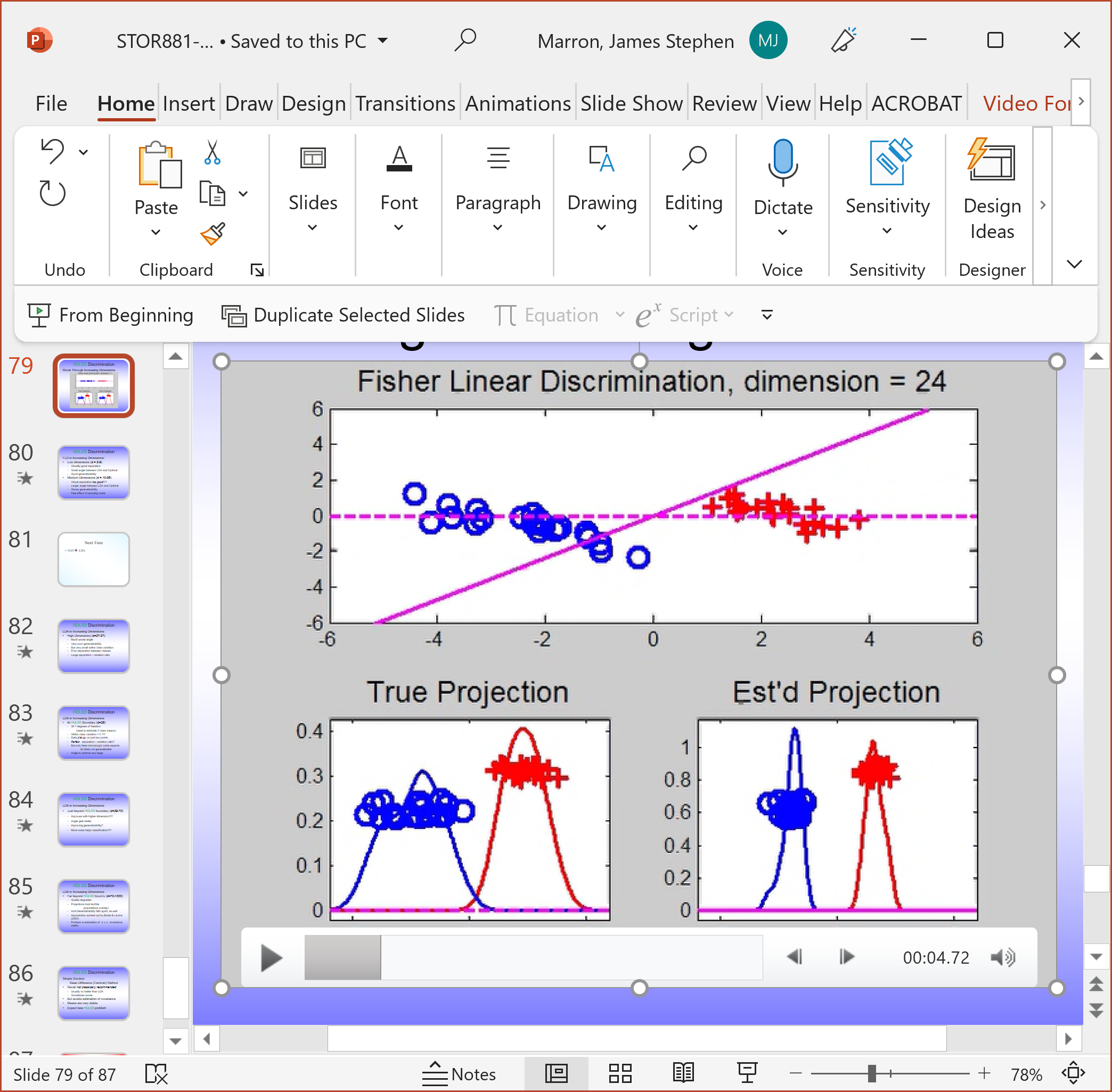 Maximal Data Piling
E.g. Sec. 3.8.2 of 
Duda et al (2001)
Common 
Practice In 
Literature:
Assume 
This, But 
Not Make It
Very Clear
Maximal Data Piling
Point 
Not Made
Anywhere
Else???
Maximal Data Piling
A point of terminology (Ahn & Marron 2010):
MDP is “maximal” in 2 senses:
# of data piled
Size of gap
  (within subspace
    gen’d by data)
Maximal Data Piling
Fun e.g:
rotate 
from PCA 
to MDP 
dir’ns
Maximal Data Piling
MDP for other class labellings:
Always exists
Separation bigger for natural clusters
Could be used for clustering
Consider all directions
Find one that makes largest gap
Very hard optimization problem
Over 2n-2 possible directions
Ahn, et al. (2012)
Major Challenge:
Fast Computation?
Maximal Data Piling
Usefulness for Classification?
 First Glance:    Terrible, not generalizable
 HDLSS View:   Maybe OK?

 Simulation Result:
Good Performance for
Autocorrelated Errors
Every Dog
Has His Day
Reason:  Induces Stretch in Data - Miao (2015)
Maximal Data Piling
Recurring, over-arching, issue:

HDLSS space is a weird place
Kernel Embedding
Aizerman, Braverman and Rozoner (1964)
 
Motivating idea:
Extend scope of linear discrimination,
By adding nonlinear components to data
(embedding in a higher dim’al space)

Better use of name:
nonlinear discrimination?
Text: Sec. 11.2
Kernel Embedding
Kernel Embedding
Kernel Embedding
Kernel Embedding
Kernel Embedding
Kernel Embedding
Kernel Embedding
Kernel Embedding
Visualization for Toy Examples:
Have Linear Disc. In Embedded Space
Study Effect in Original Data Space
Via Implied Nonlinear Regions
Challenge:  Hard to Explicitly Compute
Kernel Embedding
Visualization for Toy Examples:
Have Linear Disc. In Embedded Space
Study Effect in Original Data Space
Via Implied Nonlinear Regions
Approach:
Use Test Set in Original Space
(dense equally spaced grid)
Apply embedded discrimination Rule
Color Using the Result
Kernel Embedding
Recall Classifier Display Device:
Parallel Clouds
Use Yellow for Grid 
Points Assigned 
to Plus Class
Use Cyan for Grid 
Points Assigned 
to Minus Class
[Speaker Notes: PEod1Raw.ps]
Kernel Embedding
Polynomial Embedding, Toy Example 1:
Parallel Clouds

LDA
Original
Data
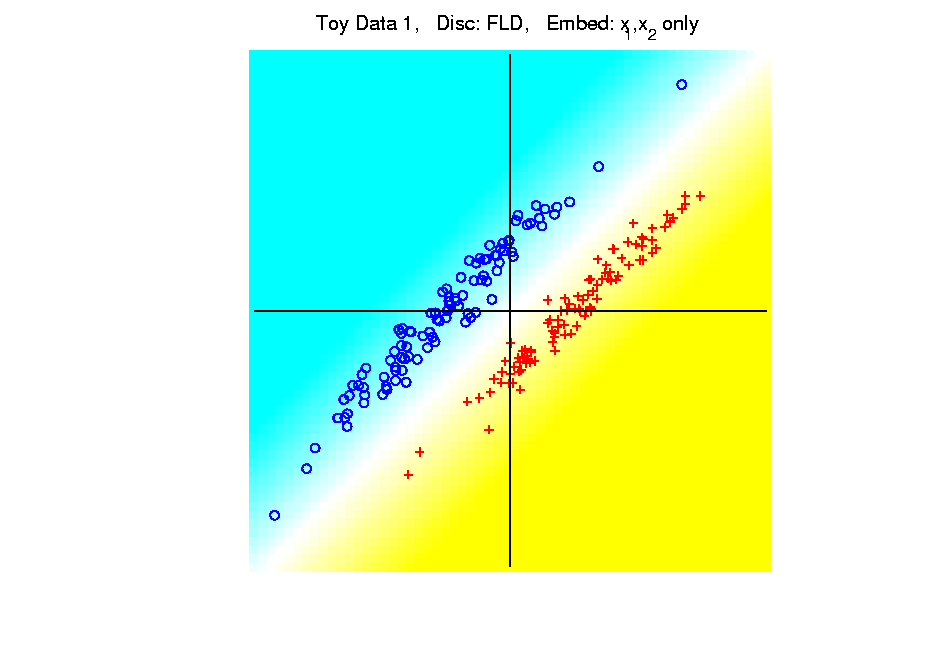 [Speaker Notes: PEod1Raw.ps]
Kernel Embedding
Polynomial Embedding, Toy Example 1:
Parallel Clouds

LDA
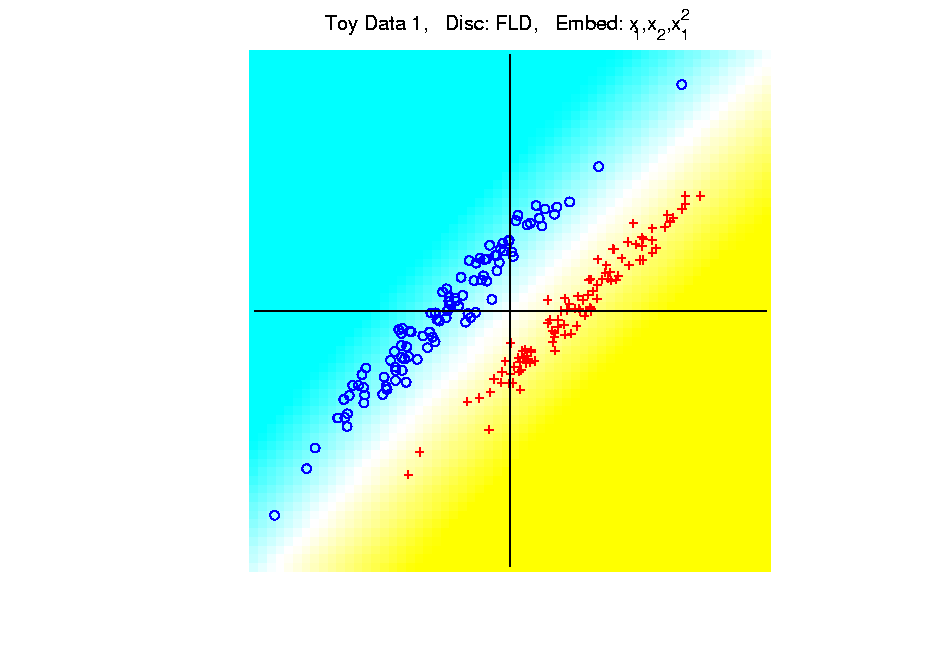 [Speaker Notes: PEod1Raw.ps]
Kernel Embedding
Polynomial Embedding, Toy Example 1:
Parallel Clouds

LDA
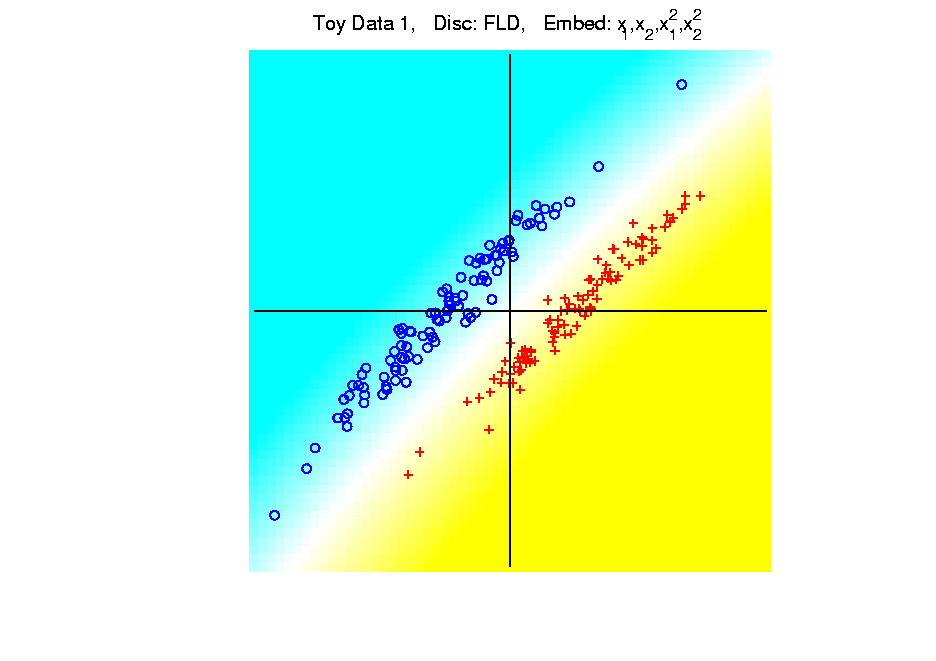 [Speaker Notes: PEod1Raw.ps]
Kernel Embedding
Polynomial Embedding, Toy Example 1:
Parallel Clouds

LDA
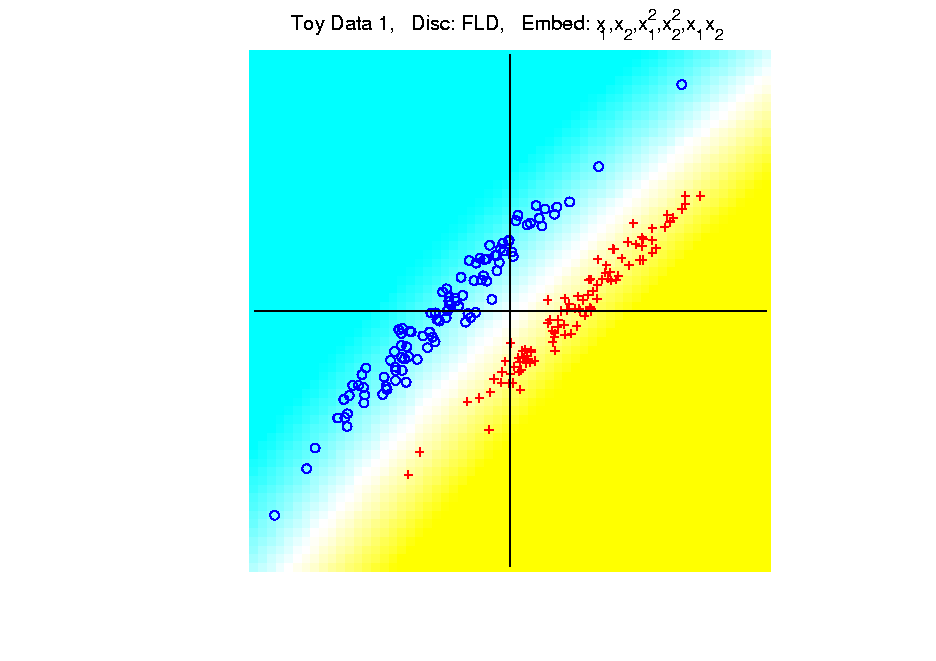 [Speaker Notes: PEod1Raw.ps]
Kernel Embedding
Polynomial Embedding, Toy Example 1:
Parallel Clouds

LDA

All Stable
& Very Good
Since No Better
Separation in
Embedded Space
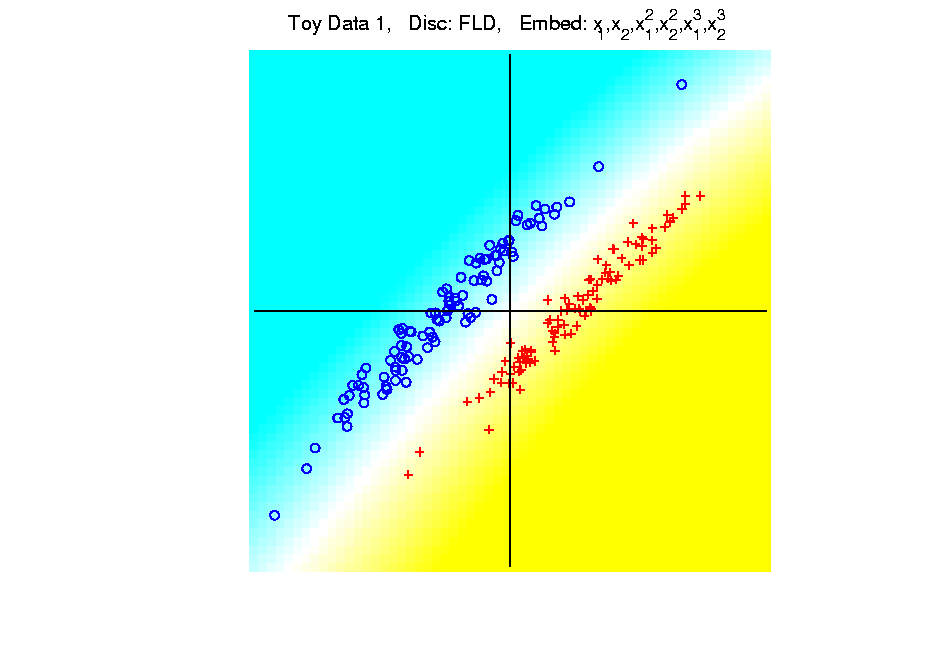 [Speaker Notes: PEod1Raw.ps]
Kernel Embedding
Polynomial Embedding, Toy Example 1:
Parallel Clouds

GLR
Original
Data
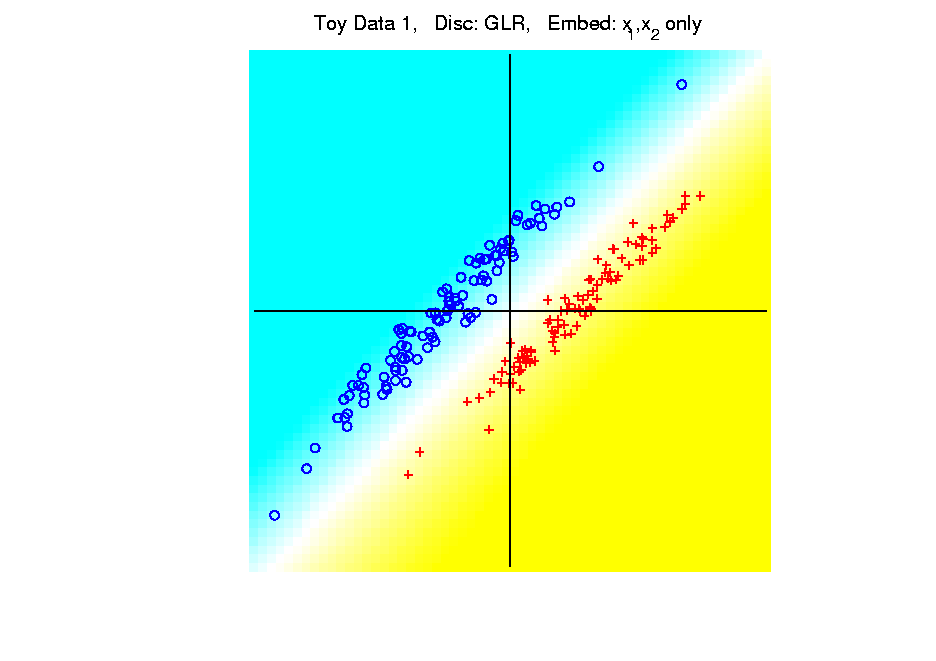 [Speaker Notes: PEod1Raw.ps]
Kernel Embedding
Polynomial Embedding, Toy Example 1:
Parallel Clouds

GLR
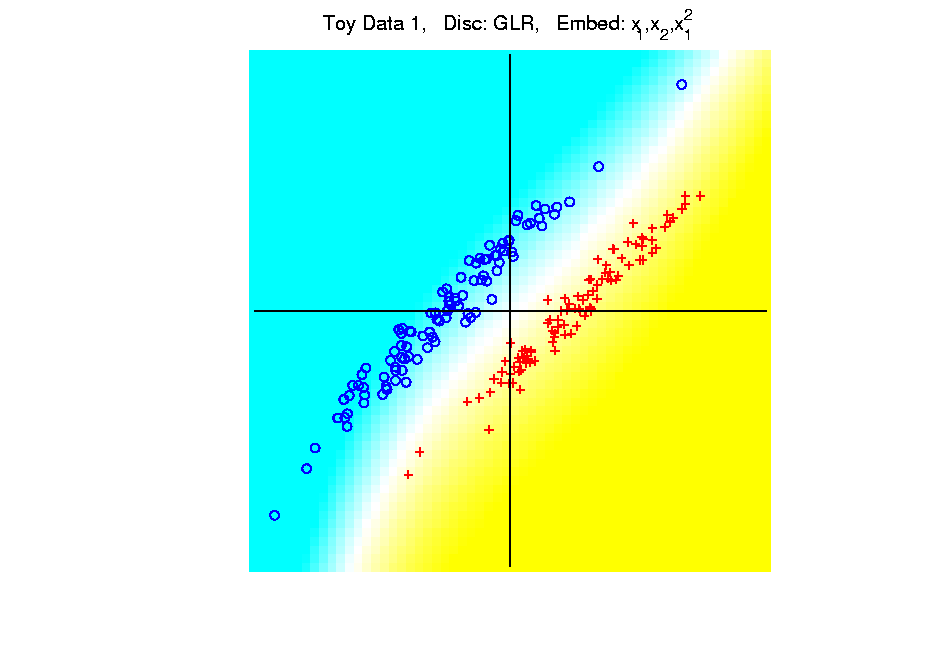 [Speaker Notes: PEod1Raw.ps]
Kernel Embedding
Polynomial Embedding, Toy Example 1:
Parallel Clouds

GLR
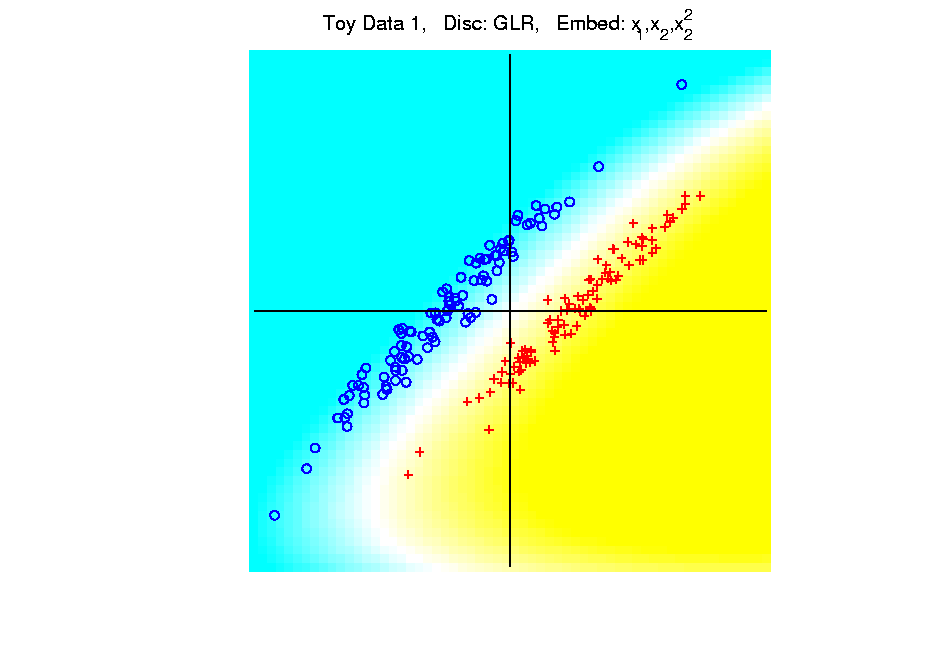 [Speaker Notes: PEod1Raw.ps]
Kernel Embedding
Polynomial Embedding, Toy Example 1:
Parallel Clouds

GLR
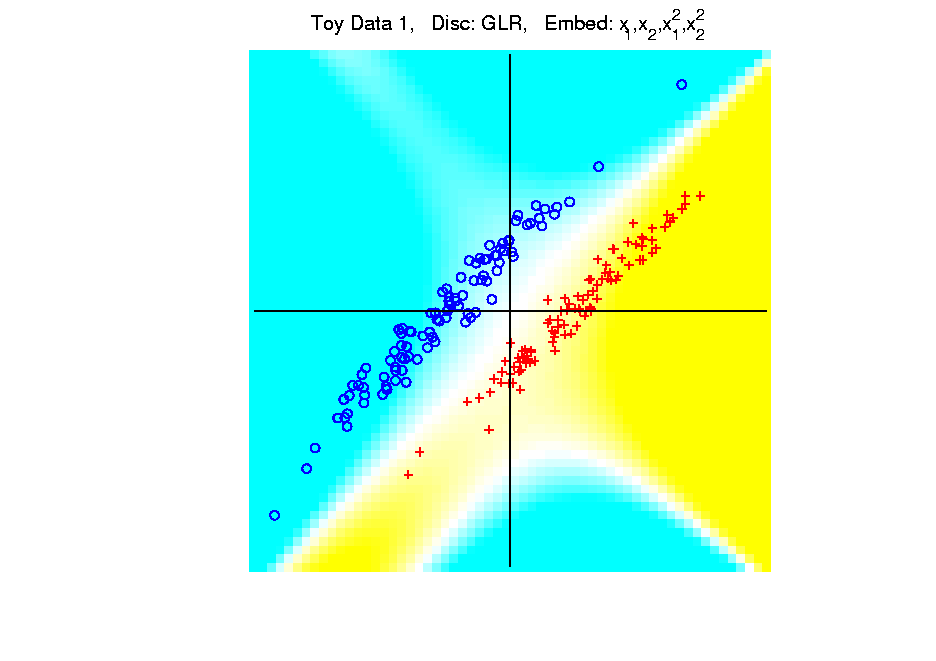 [Speaker Notes: PEod1Raw.ps]
Kernel Embedding
Polynomial Embedding, Toy Example 1:
Parallel Clouds

GLR
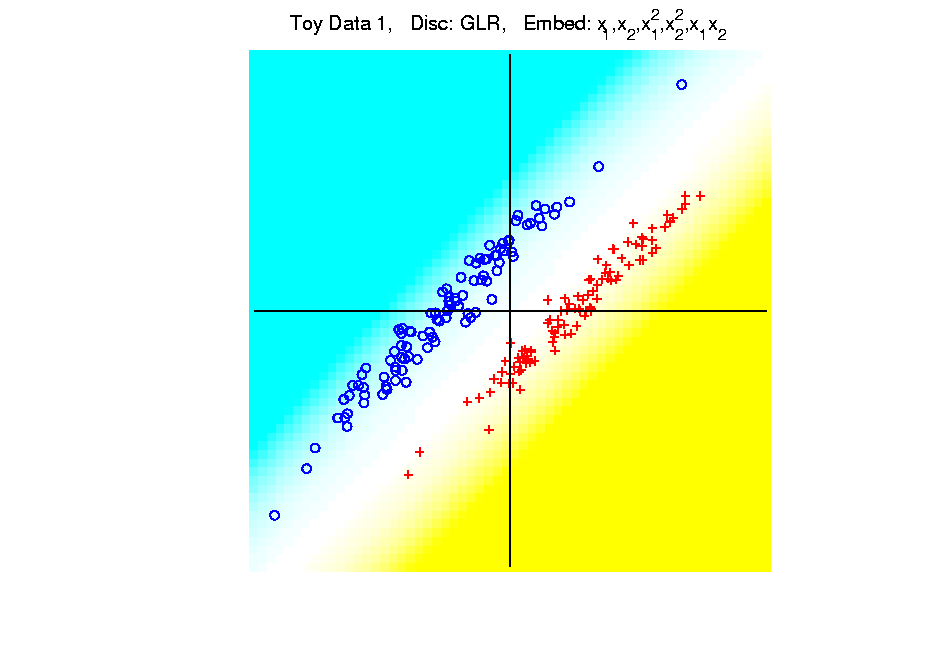 [Speaker Notes: PEod1Raw.ps]
Kernel Embedding
Polynomial Embedding, Toy Example 1:
Parallel Clouds

GLR
Unstable
Subject to
Overfitting
Too Much Flexibility
In Embedded Space
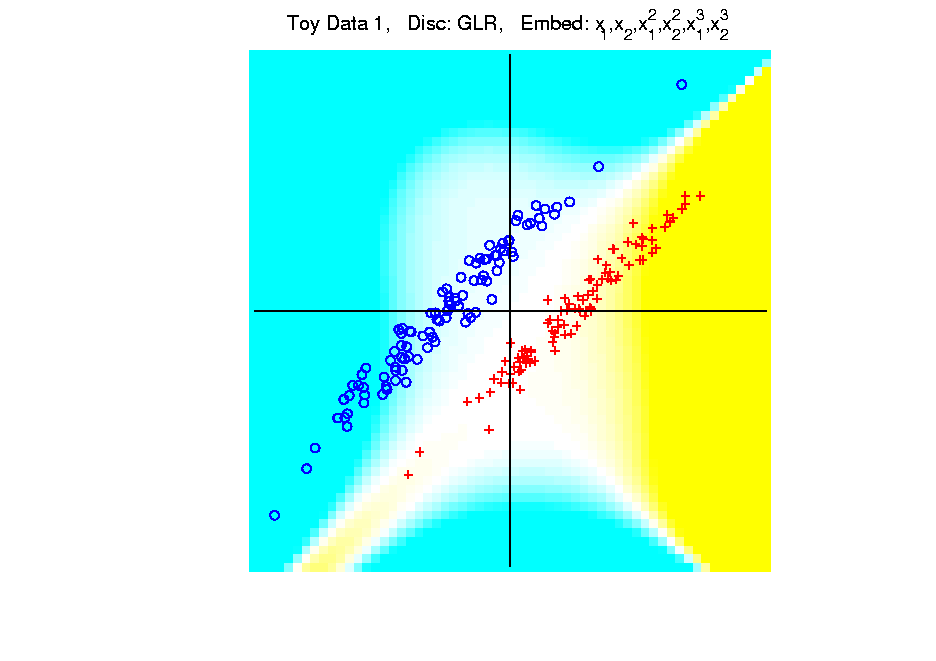 [Speaker Notes: PEod1Raw.ps]
Participant Presentations
12:05    Rui Liu: 
Hi-C Data Analysis

12:10 Nick Tapp-Hughes: 
Introduction to Skeletal Representations


Next Class:   Brian White, John Lin